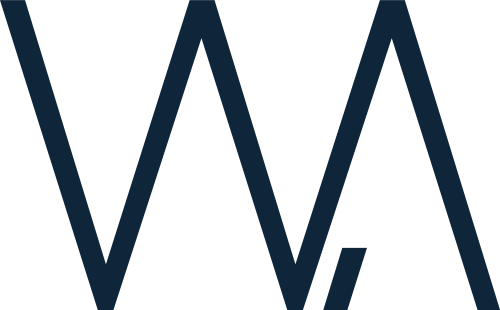 YOUR CONCERN IS OUR PRIORITY
23/09/2022
Potentiële misdrijven en het risico op strafrechtelijke verantwoordelijkheid van de curator
Patrick Waeterinckx
Advocaat balie Antwerpen en Gent – Waeterinckx Advocaten
Praktijklector VUB
Geregistreerd Fraude Auditor
23/09/2022
2
Inhoudstafel
Inleiding
Curator – Bondgenoot van het gerecht:
Informatie-uitwisseling
Monopolie van de burgerlijke vordering voor de strafrechter
Strafrechtelijke risico’s curator:
Specifiek misdrijf – ontrouw in het beheer (art. 489sexies Sw.)
Andere misdrijven uit het strafwetboek
Verduistering door een persoon die een openbaar ambt uitoefent (art. 240 Sw.)
Belangenneming (art. 245 Sw.)
Publieke omkoping (art. 246 e.v. Sw.)
Valsheden (…)
Witwassen (art. 505 Sw.)
Lasterlijke aangifte
Strafbare deelneming
Misdrijven i.v.m. verderzetting exploitatie
23/09/2022
3
INLEIDING
23/09/2022
4
Inleiding
Taak curator i.v.m. het vermogen van de gefailleerde (art. XX.98 WER):
Beheer
Vereffening
Verdeling volgens de voorrangsregels onder de schuldeisers
Vanuit strafrechtelijk perspectief een duale situatie:
Vaststellen van strafrechtelijke inbreuken en ter kennis brengen van OM (aangifte) of OR (klacht BP)  ± bondgenoot van het gerecht
Strafrechtelijke risico’s bij de taakuitoefening:
Verduistering door een persoon die een openbaar ambt uitoefent (art. 240 Sw.)
Belangenneming (art. 245 Sw.)
Publieke omkoping (art. 246 e.v. Sw.)
Valsheden (…)
Witwassen (art. 505 Sw.)
Lasterlijke aangifte
Strafbare deelneming
Misdrijven i.v.m. verderzetting exploitatie
23/09/2022
5
‘Bondgenoot’ van het gerecht
23/09/2022
6
Informatie-uitwisseling
Curator: oefent een gerechtelijke opdracht uit en dus m.a.w. belast met een openbare dienst (bv. Antwerpen 28 mei 2008, ECLI:BE:HBANT:2008:ARR.20080528.2)
Meldingsplicht onder art. 29 Sv.?
Curator is een advocaat en dus gebonden door het beroepsgeheim (art. 458 Sw.)

Uitzonderingen zijn echter geregeld onder:
Artikel XX.153 WER: memorie of kort verslag binnen 2 m na ambtsaanvaarding (betreffende de vermoedelijke toestand van het faillissement, de voornaamste oorzaken en omstandigheden ervan en de kenmerken die het vertoont)
Artikel XX.130 WER: PK kan bij alle verrichtingen van het faillissement aanwezig zijn en zich door de curatoren alle inlichtingen doen verstrekken die hij dienstig acht

M.a.w. in zoverre de advocaat niet handelt als curator maar als advocaat  niet gebonden door art. 29 Sv., maar door art. 458 Sw.
23/09/2022
7
Monopolie burgerlijke vordering voor de strafrechter
Curator heeft het monopolie van de burgerlijke vordering voor de strafrechter ter recuperatie van de schade die het gemeenschappelijk onderpand van de SE’s heeft aangetast (collectieve schade) (Cass. 10 december 2008, P.08.0939.F, ECLI:BE:CASS:2008:ARR.20081210.6):
Zich melden als benadeelde partij (art. 5bis V.T. Sv.)
Burgerlijke partijstelling:
Klacht om strafvordering op gang te brengen
Bij voeging hangende een gerechtelijk onderzoek
Voor de bodemrechter in eerste aanleg (tot sluiting der debatten)
In bepaalde gevallen (faillissementsmisdrijven, bedrieglijk onvermogen, misbruik van vennootschapsgoederen) worden de curator en de rechter-commissaris door de PK ingelicht over een hangende strafvordering (art. XX.154 WER)
Gelet op voorgaande kan de curator niet: 
De strafrechtelijke verdediging van de RP waarnemen en dus evenmin een aanbod van het OM tot minnelijke schikking aanvaarden (Corr. Brussel 17 februari 2012, Dr.pén.entr. 2013, 103)
Optreden als LAH van de vervolgde RP (Brussel 4 oktober 2011, Dr.pén.entr. 2011, 339)
23/09/2022
8
Monopolie burgerlijke vordering voor de strafrechter
Aandachtspunt 1: soms onoordeelkundige vordering van gans het passief wat leidt tot:
Afwijzing (soms)
Meestal tot toekenning van provisionele schadevergoeding van 1 € en vertraging in de afwikkeling van de procedure
Voorbeelden:
O.a. vervolging voor fraude bestaande in belastingontduiking  heeft het vermogen van de gefailleerde als dusdanig niet aangetast (integendeel …)  een daarop gebaseerd BV moet worden afgewezen
Niet aangifte van faillissement binnen 1 maand na staking van betaling (art. XX.102 WER j° 489bis Sw.)  vereist correcte berekening:
In die periode:
Kunnen nog schulden betaald zijn;
Nieuwe schulden gemaakt zijn;
Plicht curator: in zoverre mogelijk correct berekenen of het passief zoals het bestond op het ogenblik van het voltrekken van het misdrijf wel groter is geworden mocht het faillissement tijdig zijn aangegeven
23/09/2022
9
Monopolie burgerlijke vordering voor de strafrechter
Aandachtspunt 2: 

Art. 43bis Sw. voorziet in teruggave of toewijzing bij verbeurdverklaring

Hoewel teruggave of toewijzing verplicht als de rechter de verbeurdverklaring uitspreekt, toch best in conclusies al om verzoeken dat die regel ook wordt toegepast
23/09/2022
10
Strafrechtelijke risico’s
23/09/2022
11
Specifiek misdrijf – ontrouw in het beheer (art. 489sexies Sw.)
Ontrouw in het beheer – artikel 489sexies Sw.:
“Met gevangenisstraf van een maand tot vijf jaar en met geldboete van honderd euro tot vijfhonderdduizend euro wordt gestraft de curator die zich schuldig maakt aan ontrouw in zijn beheer. Hij wordt daarenboven veroordeeld tot teruggave en schadeloosstelling die aan de boedel is verschuldigd. De schuldige kan bovendien veroordeeld worden tot ontzetting van rechten overeenkomstig artikel 33.”
Bestanddelen:
Dader: eigen misdrijf van de curator (co-curator valt ook binnen het spectrum van deze bepaling)
Materieel bestanddeel 
Een failliet verklarend vonnis van de ondernemingsrechtbank met aanstelling van een curator
Ontrouw in het beheer , nl.: 
In de uitoefening van het ambt als curator,
Begaan van een fout
Moreel bestanddeel: bijzonder opzet, nl. handelingen gedreven door eigen belang of hebzucht die afbreuk doen aan de belangen die het ‘instituut’ faillissement beoogt te beschermen (Cass. 9 december 1987, nr. 6028; Cass. 10 september 1996, P.95.0849.N)
23/09/2022
12
Specifiek misdrijf – ontrouw in het beheer (art. 489sexies Sw.)
Straffen:

GVS 1 maand tot 5 jaar (voorlopige hechtenis!) (ev. werkstraf, autonome probatiestraf, elektronisch toezicht)
EN (!)
GB van 100 tot 500.000 euro
Verbeurdverklaring vermogensvoordelen (art. 42, 3° j° 43bis Sw.)
Ontzetting BUPO voor een termijn van 5 tot 10 jaar (art. 33, lid 1 j° 31, lid 1 (vnl. 5°) Sw.)
Geen beroeps- of koopmansverbod onder KB nr. 22 (24 oktober 1934)
Uitsluiting als vereffenaar voor periode van 10 jaar (artikel 2:82 WVV) 
Geen bekendmaking in het BS (art. 490 Sw. refereert niet aan art. 489sexies Sw.)
23/09/2022
13
Specifiek misdrijf – ontrouw in het beheer (art. 489sexies Sw.)
Voorbeelden:
Verduistering van fondsen (cf. ook infra)
Inhouden ereloon of kosten dekken zonder toestemming ondernemingsrechtbank op eensluidend advies van de rechter-commissaris (art. XX.20, § 5 WER j° XX.145 WER)
Dat daarin zou zijn toegestemd mocht om de toestemming zijn verzocht is hypothetisch en verhindert het misdrijf niet
Brengt schade toe doordat het van de massa de interesten afneemt op de afgenomen sommen
Innen van een ereloon begroot op een overgewaardeerd omzetcijfer
Niet binnen de maand storten van gelden van verkopen en invorderingen in de Deposito- en Consignatiekas (art. XX.144 WER) vnl. problematisch bij systematisch karakter
Mathematische slordigheden die van een dermate omvang zijn dat het niet anders kan dan dat er sprake is van bedrieglijk opzet 
Verstrekken van onjuiste gegevens i.v.m. prestaties
23/09/2022
14
Misdrijven uit het strafwetboek
(1) Verduistering door een persoon die een openbaar ambt uitoefent (art. 240 Sw.)

“Met opsluiting van vijf jaar tot tien jaar en met geldboete van 500 euro tot 100.000 euro wordt gestraft iedere persoon die een openbaar ambt uitoefent, die openbare of private gelden, geldswaardige papieren, stukken, effecten, akten, roerende zaken verduistert, welke hij uit kracht of uit hoofde van zijn ambt onder zich heeft.”

Bestanddelen:
Dader: iedere persoon die een openbaar ambt uitoefent 
Wettelijke toerekening 
Taak is bepalend, niet het statuut: curator is op basis van de wet beopdracht door de rechtbank
23/09/2022
15
Misdrijven uit het strafwetboek
Materieel bestanddeel:
Verduistering = onttrekken aan zijn normale bestemming/aanwenden voor ander doeleinden dan waarvoor bestemd
Openbare of private gelden, geldswaardige papieren, stukken, effecten, akten, roerende zaken  lichamelijke zaken 
Waarvan de dader het precair bezit heeft omwille van zijn ambt
= aflopend misdrijf, dus het terugdraaien van de handeling of de mogelijkheid daartoe doen geen afbreuk aan het voltrokken zijn 

Moreel bestanddeel: bedrieglijk opzet
23/09/2022
16
Misdrijven uit het strafwetboek
Straffen:
Theoretisch: 
Opsluiting 5 tot 10 (voorlopige hechtenis!) 
GB 500 tot 100.000 euro
Praktijk = correctionalisering
Na correctionalisering: GVS 1 maand tot 5 jaar (ev. werkstraf, autonome probatiestraf, elektronisch toezicht na correctionalisering)
En/of
GB van 26 euro tot 1.000 euro (art. 84 Sw.)
Verbeurdverklaring vermogensvoordelen (art. 42, 3° j° 43bis Sw.)
Ontzetting BUPO voor een termijn van 5 tot 10 jaar (art. 33, lid 2 j° 31, lid 1 (vnl. 5°) Sw.)
Beroepsverbod onder KB nr. 22 (24 oktober 1934) – art. 1, f)
Poging is strafbaar (ook na correctionalisering)
23/09/2022
17
Misdrijven uit het strafwetboek
Voorbeeld:
Tijdelijk gebruik van activa door de curator bij wijze van lening omvat de onder art. 240 Sw. bedoelde verduistering
Het inschakelen van een firma die van geen enkel nut was bij de afwikkeling van het faillissement wat een persoonlijke kost is van de curator
Een vliegtuigticket voor de partner van de curator inbrengen als kost

Eendaadse samenloop met ontrouw in het beheer zal frequent voorkomen:
Art. 65 Sw. en dus zwaarste straf van art. 240 Sw.? 
OF
Lex-specialis-verhouding waardoor art. 489sexies Sw. van toepassing?
23/09/2022
18
Misdrijven uit het strafwetboek
(2) Belangenneming (art. 245 Sw.)

“Iedere persoon die een openbaar ambt uitoefent, die, hetzij rechtstreeks, hetzij door tussenpersonen of door schijnhandelingen, enig belang, welk het ook zij, neemt of aanvaardt in de verrichtingen, aanbestedingen, aannemingen of werken in regie waarover hij ten tijde van de handeling geheel of ten dele het beheer of het toezicht had, of die, belast met de ordonnancering van de betaling of de vereffening van een zaak, daarin enig belang neemt, wordt gestraft met gevangenisstraf van een jaar tot vijf jaar, en met geldboete van 100 euro tot 50.000 euro of met één van die straffen en hij kan bovendien, overeenkomstig artikel 33, worden veroordeeld tot ontzetting van het recht om openbare ambten, bedieningen of betrekkingen te vervullen.
De voorafgaande bepaling is niet toepasselijk op hem die in de gegeven omstandigheden zijn private belangen door zijn betrekking niet kon bevorderen en openlijk heeft gehandeld.”
23/09/2022
19
Misdrijven uit het strafwetboek
Belangenneming (art. 245 Sw.)
Bestanddelen (art. 245, lid 1 Sw.):
Dader: iedere persoon die een openbaar ambt uitoefent (wettelijke toerekening)
Materieel bestanddeel:
In verrichtingen
Die onder het toezicht van de dader (in casu de curator) staan
Rechtstreeks of onrechtstreeks d.m.v. schijnhandelingen
Het nemen of aanvaarden van enig belang 
= het stellen van een handeling of het gedogen van een toestand, gericht op het behalen van een particulier voordeel
het minste belang is vaak al voldoende om de rechtbank tot de aanwezigheid ervan te doen besluiten
het te bevoordelen belang moet feitelijk aanwezig zijn/bestaan en de beklaagde moet dit minstens theoretisch kunnen bevoordelen
= gevaarzettingsmisdrijf: de loutere mogelijkheid tot misbruik volstaat (Cass. 26 oktober 2011, P.11.0808.F, ECLI:BE:CASS:2011:CONC.20111026.3, noot Adv.-gen. D. VANDERMEERSCH)
23/09/2022
20
Misdrijven uit het strafwetboek
Moreel bestanddeel:
Gewoon opzet: wetens en willens
Het willen nemen van een ongeoorloofd belang, met kennis en wil

Verschoningsgronden (art. 245, lid 2 Sw.)  er is geen belangenneming als aan de volgende voorwaarden cumulatief is voldaan:
de betrokkene moet openlijk hebben gehandeld, en
hij moet in de gegeven omstandigheden zijn private belangen niet hebben kunnen bevorderen. Het betreft geen theoretische, maar een feitelijke onmogelijkheid.

Opmerking: 
Meldingsplicht belangenconflicten aan voorzitter van de rechtbank (art. XX.126, §3 WER)
Als de tegenstrijdigheid van belangen daardoor kan worden voorkomen, dan vraagt de curator bij verzoekschrift gericht aan de insolventierechtbank de aanstelling van een curator ad hoc (art. XX.127 WER)
23/09/2022
21
Misdrijven uit het strafwetboek
Straffen:

GVS 1 m tot 5 j (voorlopige hechtenis!) (ev. werkstraf, autonome probatiestraf, elektronisch toezicht)
En/of
GB van 100 tot 50.000 euro
Verbeurdverklaring vermogensvoordelen (art. 42, 3° j° 43bis Sw.)
Ontzetting BUPO voor een termijn van 5 tot 10 jaar (art. 33, lid 1 j° 31, lid 1 (vnl. 5°) Sw.)
Geen beroeps- of koopmansverbod onder KB nr. 22 (24 oktober 1934)
23/09/2022
22
Misdrijven uit het strafwetboek
(3) Publieke omkoping
Het ‘concept’ omkoping

Eenzijdig handeling

Uitgaand van diegene die:







Determinerend is de intentie bij de persoon die de handeling voorstelt respectievelijk vraagt om:
Om te kopen (actieve corruptie)
Zich te laten omkopen (passieve corruptie)
Vraagt
Aanvaardt
Aanneemt

= passieve omkomping:
Voorstelt
Toekent
= actieve omkoping
23/09/2022
23
Misdrijven uit het strafwetboek
Middel = aanbod, een belofte of een voordeel van welke aard dan ook (niet perfect afgebakend t.o.v. elkaar) – kan ook ten gunste van een derde zijn
Aanbod: bv. geld, reis, upgrade in hotel of vliegtuig, gratis uitvoering van een werk, …
Belofte: gericht op een toekomstige tegenprestatie. Als u mij de opdracht toevertrouwt, dan werf ik uw zoon of dochter aan
Voordeel: materieel (korting, een wagen, gratis reis, …) maar ook immaterieel (bv. Affectieve band, seksuele relatie, …)
23/09/2022
24
ACTIEF - het voorstel/de toekenning van een aanbod, belofte of voordeel van welke aard ook
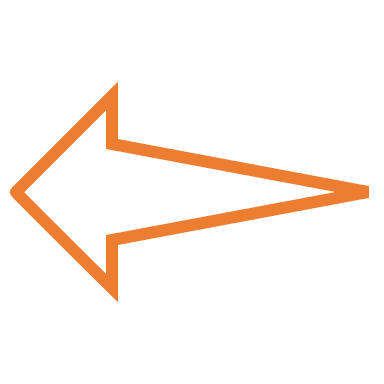 PACT- voorstel gevolgd door een vraag, aanvaarding, aannemen - pact
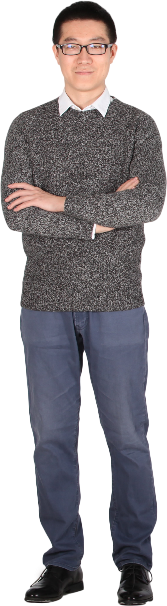 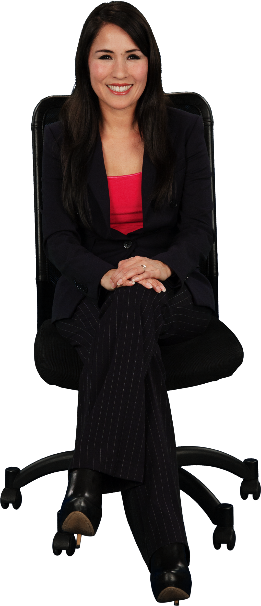 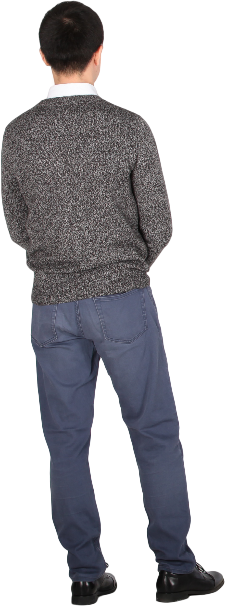 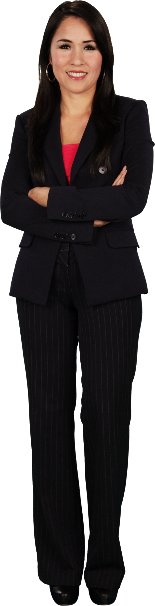 Eender wie
Persoon met de 
wettelijk 
vereiste 
hoedanigheid
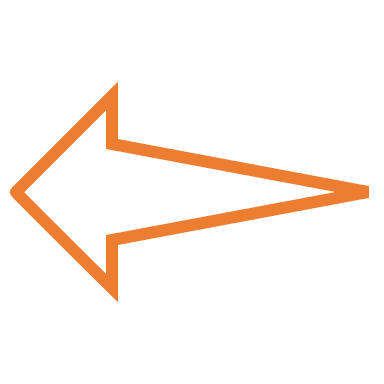 Pact - vraag gevolgd door een aanbod, toekenning
PASSIEF - het vragen, aanvaarden en aannemen van een aanbod, belofte of voordeel van welke aard ook
23/09/2022
25
Persoon die al dan niet vermeende invloed kan aanwenden
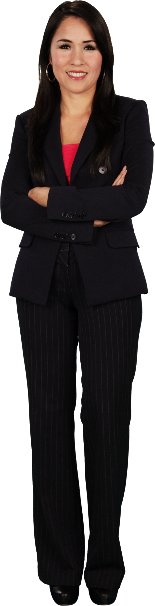 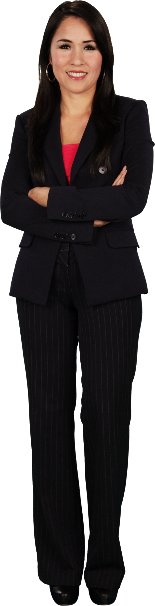 Pact
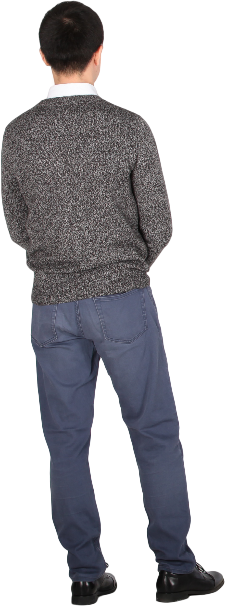 Eender
PASSIEF – 
vraag
Uitoefening van de 
invloed
ACTIEF – 
voorstel
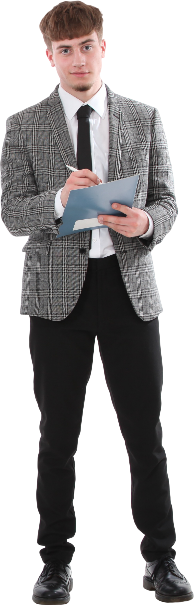 Beslissingsorgaan
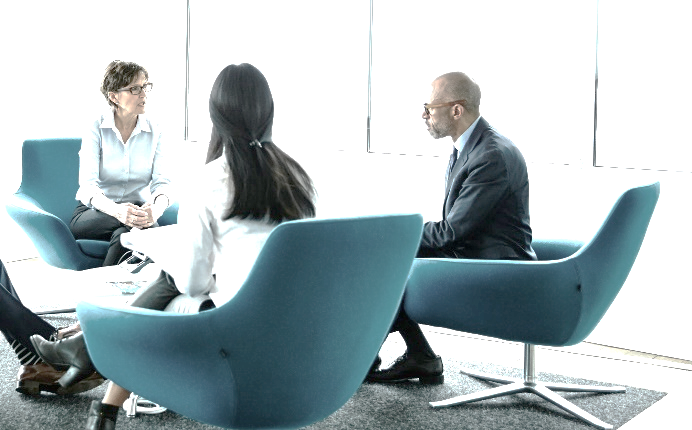 Beoogt een bepaalde handeling
of een onthouding
23/09/2022
26
Misdrijven uit het strafwetboek
Publieke omkoping:

Passieve (art. 246 Sw. § 1 en 3)
“§ 1: Passieve omkoping bestaat in het feit dat een persoon die een openbaar ambt uitoefent, rechtstreeks of door tussenpersonen, voor zichzelf of voor een derde, een aanbod, een belofte of een voordeel van welke aard dan ook vraagt, aanneemt of ontvangt om een van de in artikel 247 bedoelde gedragingen aan te nemen”
§3 Met een persoon die een openbaar ambt uitoefent in de zin van dit artikel wordt gelijkgesteld elke persoon die zich kandidaat heeft gesteld voor een dergelijk ambt, die doet geloven een dergelijk ambt te zullen uitoefenen of die, door gebruik te maken van valse hoedanigheden, doet geloven een dergelijk ambt uit te oefenen.”

Actieve (art. 246 § 2 Sw.)
“bestaat in het rechtstreeks of door tussenpersonen voorstellen aan een persoon die een openbaar ambt uitoefent, van een aanbod, een belofte of een voordeel van welke aard dan ook voor zichzelf of voor een derde om een van de in artikel 247 bedoelde gedragingen aan te nemen”
23/09/2022
27
Misdrijven uit het strafwetboek
Constitutieve bestanddelen passieve omkoping:
Dader: 
Een persoon die een openbaar ambt uitoefent (wettelijke toerekening)
(Pro memorie gelijkgestelden: zie art. 246, § 3 Sw.)
Materieel bestanddeel:
De aanleiding – “rechtstreeks of door tussenpersonen (…) vragen, aannemen of ontvangen”
hoeft niet voor zichzelf te zijn
vraag moet niet gevolgd worden door aanbod (en vice versa)
geen effectieve overhandiging vereist  ‘erover praten’ kan dus volstaan
Het middel – “een aanbod, een belofte of een voordeel van welke aard dan ook”
Ruimst mogelijke omschrijving – omvang/waarde is irrelevant (bv. etentje/bos bloemen)
Dekt alle voordelen van materiële (bv. geld, geschenken) en immateriële (bv. promotie) aard
Determinerend is niet de waarde maar het causaal verband met het beoogde doel, zijnde een specifiek gedrag teweegbrengen bij een persoon die een openbaar ambt uitoefent
23/09/2022
28
Misdrijven uit het strafwetboek
Het objectief (het doel) – art. 247, § 1-3 Sw. – met het oog op (handeling die corruptie uitmaakt moet eraan voorafgaan!):
§ 1: “een rechtmatige maar niet aan betaling onderworpen handeling van zijn ambt”
§ 2: “een onrechtmatige handeling naar aanleiding van de uitoefening van zijn ambt of nalaten van een handeling die tot zijn ambtsplichten behoort”
§ 3: “een misdaad of wanbedrijf naar aanleiding van de uitoefening van zijn ambt”
§4 : “het gebruik (…) van de echte of vermeende invloed waarover hij uit hoofde van zijn ambt beschikt om een handeling van een openbare overheid of een openbaar bestuur of het nalaten van die handeling te verkrijgen” (= zgn. ‘traffic d’influence’):

Moreel bestanddeel: algemeen opzet
23/09/2022
29
Misdrijven uit het strafwetboek
Constitutieve bestanddelen actieve omkoping:

Dader: eender wie

Materieel bestanddeel: tegenhanger van de passieve omkoping, nl. “voorstellen” of toekennen

Moreel bestanddeel: algemeen opzet
23/09/2022
30
Misdrijven uit het strafwetboek
Straffen:
minima-maxima ≠ naargelang doel omkoping of effectief stellen geviseerde handeling/nalaten (cf. art. 247 Sw.)

§ 1: “een rechtmatige maar niet aan betaling onderworpen handeling van zijn ambt”
GVS 6 m tot 4 j 
EN/OF
GB 100 tot 10.000 euro
Bij pact: 
GVS 1 tot 4 j 
EN/OF
GB 100 tot 25.000 euro
23/09/2022
31
Misdrijven uit het strafwetboek
§ 2: “een onrechtmatige handeling naar aanleiding van de uitoefening van zijn ambt of nalaten van een handeling die tot zijn ambtsplichten behoort”

GVS 1 tot 4 j 
EN
GB 100 tot 50.000 euro
Bij pact: 
GVS 1 tot 4 j 
EN
GB 100 tot 75.000 euro
Indien handeling/nalaten van een ambtsverplichting:
GVS 3 tot 5 j 
EN
GB 100 tot 75.000 euro
23/09/2022
32
Misdrijven uit het strafwetboek
§ 3: “een misdaad of wanbedrijf naar aanleiding van de uitoefening van zijn ambt”

GVS 1 tot 4 j 
EN
GB 100 tot 75.000 euro
Bij pact: 
GVS 2 tot 5 j 
EN
GB 500 tot 100.000 euro
23/09/2022
33
Misdrijven uit het strafwetboek
§4 : “het gebruik (…) van de echte of vermeende invloed waarover hij uit hoofde van zijn ambt beschikt om een handeling van een openbare overheid of een openbaar bestuur of het nalaten van die handeling te verkrijgen” 

GVS 6 m tot 4 j 
EN
GB 100 tot 10.000 euro
Bij pact: 
GVS 1 tot 4 j 
EN
GB 100 tot 25.000 euro
Indien effectieve aanwending invloed:
GVS 3 tot 5 j 
EN
GB 100 tot 75.000 euro
23/09/2022
34
Misdrijven uit het strafwetboek
Verbeurdverklaring vermogensvoordelen (art. 42, 3° j° 43bis Sw.)
Ontzetting BUPO voor een termijn van 5 tot 10 jaar (art. 252 j° art. 33, lid 1 j° 31, lid 1 (vnl. 5°) Sw.)
Beroepsverbod onder KB nr. 22 (24 oktober 1934) – art. 1, e)
Poging is NIET strafbaar
23/09/2022
35
Misdrijven uit het strafwetboek
(4) Witwassen volgens het strafwetboek – Art. 505 Sw.

In globo- schematisch

De geviseerde handelingen en de aard ervan
Art. 505 Sw. – 3 witwasmisdrijven
Criterium: ± witwasproces + catch-all-bepaling
Aard: variabel aflopend of voortdurend (risico!)
Het voorwerp van de geviseerde handelingen
Gevolgmisdrijf  (une infraction de conséquence)
Illegale vermogensvoordelen
Alle misdrijven (risico!)
Slechts beperkte ‘exoneraties’
23/09/2022
36
Misdrijven uit het strafwetboek
Het moreel bestanddeel

1° en 3° witwasmisdrijf: gewoon opzet

2° witwasmisdrijf: bijzonder opzet
23/09/2022
37
Misdrijven uit het strafwetboek
1ste witwasmisdrijf:
Dader: eender wie maar NIET
de dader, mededader of medeplichtige van het basismisdrijf tenzij dit misdrijf in het buitenland is gepleegd en in België niet kan worden vervolgd (art. 505, lid 2 Sw.)
derden in geval van gewone fiscale fraude (wel ernstige fiscale fraude, al dan niet georganiseerd) (art. 505, lid 3 Sw.)
Materieel bestanddeel:
“illegale vermogensvoordelen” (art. 42, 3° Sw.) 
kopen, ruilen of om niet ontvangen, (aflopende misdrijven)
bezitten, bewaren of beheren (voortdurende misdrijven)
= ontvangst- of behoudsmisdrijf
Moreel bestanddeel: gewoon opzet = 
Ofschoon hij de herkomst van die zaken kende of moest kennen op het ogenblik van de aanvang van deze handelingen
23/09/2022
38
Misdrijven uit het strafwetboek
2de witwasmisdrijf:

Dader: eender wie

Materieel bestanddeel: 
“illegale vermogensvoordelen” (art. 42, 3° Sw.) omzetten of overdragen 
= afstootmisdrijf

Moreel bestanddeel: bijzonder opzet =
met de bedoeling de illegale herkomst ervan te verbergen of te verdoezelen, of
een persoon die betrokken is bij een misdrijf waaruit deze zaken voortkomen, te helpen ontkomen aan de rechtsgevolgen van zijn daden
23/09/2022
39
Misdrijven uit het strafwetboek
3de witwasmisdrijf:

Dader: 
eender wie behalve derden wat betreft gewone fiscale fraude

Materieel bestanddeel: 
verhelen of verhullen (voortdurende misdrijven) van de aard, oorsprong, vindplaats, vervreemding, verplaatsing of eigendom van “illegale vermogensvoordelen” (art. 42, 3° Sw.)
= verbergingsmisdrijf

Moreel bestanddeel: gewoon opzet =
Ofschoon hij de herkomst van die zaken kende of moest kennen op het ogenblik van de aanvang van deze handelingen
23/09/2022
40
Misdrijven uit het strafwetboek
De hoofdstraffen (pro memorie)
GVS 15 d – 5 j
En/of 
GB 26 tot 100.000 euro € 
Verbeurdverklaring: 
Principe – verplicht: art 42,1° j° 505, lid 5 en 6 Sw. 
Uitzondering: vermogensvoordeel uit de omzettingswitwas, facultatief (art. 42,3° Sw.)
Risico!  Quasi hoofdelijkheid en potentieel continuïteitsverstorend risico
Beroepsverbod onder KB nr. 22 (24 oktober 1934) – art. 1, f)
Ontzetting BUPO voor een termijn van 5 tot 10 jaar (art. 33, lid 1 j° 31, lid 1 (vnl. 5°) Sw.)

Poging strafbaar
23/09/2022
41
Misdrijven uit het strafwetboek
(5) Valsheden:
In geschriften:
Curator is een persoon die een openbaar ambt uitoefent, maar is hij te kwalificeren als een openbaar officier of ambtenaar?
Openbaar officier of ambtenaar is qua begrip enger;
Bepaalde rechtsleer: curator is van overheidswege bekleed met bepaalde opdracht
Belang = toepassing art. 194-195 Sw. (eigen misdrijf) of art. 196 Sw.?
Materieel bestanddeel:
Waarheidsvermomming in
Een strafrechtelijk beschermd geschrift (= geschrift met juridische draagwijdte)
Dat een mogelijk nadeel kan veroorzaken (gevaarzetting)
Moreel bestanddeel: bijzonder opzet (bedrieg­lijk opzet of oog­merk om te schaden)
23/09/2022
42
Misdrijven uit het strafwetboek
Gebruik:
Constitutieve bestanddelen
Dader cf. valsheid
Materieel bestanddeel: 
Gebruik: 
Materiële gedraging bestaande in het aanwenden van de akte of het stuk om er een bepaald doel mee te bereiken. Deze aanwending moet uitwerking kunnen geven aan de valsheid
M.a.w., het zich bedienen van de akte of het stuk om er een bepaald doel mee te bereiken (= feitenkwestie)
Van een strafrechtelijk beschermd geschrift met wettelijk omschreven waarheidsvermomming
Dat een potentieel nadeel kan veroorzaken 
Moreel bestanddeel: weten dat het geschrift of de akte vals is en het gebruiken met het bedrieglijk opzet of het oogmerk om te schaden (art. 213 Sw.) 
Bijzonder risico: voortdurend misdrijf!
23/09/2022
43
Misdrijven uit het strafwetboek
Verwante misdrijven:

Fiscale VIG (bv. art. 450 WIB92): Oogmerk om fiscaal misdrijf te plegen 
Valsheid in de jaarrekening (art. 3:44 WVV)
Valsheid in informatica (art. 210bis Sw.) – cf. infra
23/09/2022
44
Misdrijven uit het strafwetboek
Straffen (hypothese art. 196 j° 214 Sw.):
Theoretisch: 
Opsluiting 5 tot 10 (voorlopige hechtenis!) 
GB 26 tot 2.000 euro (art. 214 Sw.)
Praktijk = correctionalisering
Na correctionalisering: GVS 1 maand tot 5 jaar (ev. werkstraf, autonome probatiestraf, elektronisch toezicht)
En/of
GB van 26 euro tot 2.000 euro (art. 214 Sw.)
Verbeurdverklaring vermogensvoordelen (art. 42, 3° j° 43bis Sw.)  Instrumenteel karakter maar toch kan het volgens het Hof van Cassatie VV opleveren (Cass. (2e k.) AR P.11.0938.N, 10 (G.M. / Martin Michel, Belgische Staat), RABG 2012, afl. 13, 896, noot)
Ontzetting BUPO voor een termijn van 5 tot 10 jaar (art. 33, lid 2 j° 31, lid 1 (vnl. 5°) Sw.)
Beroepsverbod onder KB nr. 22 (24 oktober 1934) – art. 1, d)
Poging is strafbaar (ook na correctionalisering)
23/09/2022
45
Misdrijven uit het strafwetboek
Valsheid in informatica (art. 210bis Sw.)

§ 1 Hij die valsheid pleegt, door gegevens die worden opgeslagen, verwerkt of overgedragen door middel van een informaticasysteem, in te voeren in een informaticasysteem, te wijzigen, te wissen of met enig ander technologisch middel de mogelijke aanwending van gegevens in een informaticasysteem te veranderen, waardoor de juridische draagwijdte van dergelijke gegevens verandert, wordt gestraft met gevangenisstraf van zes maanden tot vijf jaar en met geldboete van zesentwintig euro tot honderdduizend euro of met een van die straffen alleen.

§ 3 Poging tot het plegen van het misdrijf, bedoeld in § 1, wordt gestraft met gevangenisstraf van zes maanden tot drie jaar en met geldboete van zesentwintig euro tot vijftigduizend euro of met een van die straffen alleen.
23/09/2022
46
Misdrijven uit het strafwetboek
§ 4 De straffen bepaald in de §§ 1 tot 3 worden verdubbeld indien een overtreding van een van die bepalingen wordt begaan binnen vijf jaar na de uitspraak houdende veroordeling wegens een van die strafbare feiten of wegens een van de strafbare feiten bedoeld in de artikelen 259bis (afluisteren, kennisnemen en opnemen van privé-communicatie en telecommunicatie door bepaalde overheidspersonen), 314bis (idem maar ook door privépersonen, 504quater (informaticabedrog) of in titel IXbis (hacking).
23/09/2022
47
Misdrijven uit het strafwetboek
Constitutieve bestanddelen
Dader: eender wie
Materieel bestanddeel:
Informaticagegevens (‘data’) 
Datamanipulatie: = verandering van de juridische draagwijdte van gegevens via ‘manipulatie’ op een door de wet bepaalde wijze:
Invoeren, wijzigen, wissen of met een technologisch middel de mogelijke aanwending ervan veranderen
Verandering juridische draagwijdte: feitenkwestie
Potentieel nadeel
Moreel bestanddeel: bijzonder opzet (bedrieg­lijk opzet of oog­merk om te schaden)
23/09/2022
48
Misdrijven uit het strafwetboek
Gebruik
§ 2 Hij die, terwijl hij weet dat aldus verkregen gegevens vals zijn, hiervan gebruik maakt, wordt gestraft alsof hij de dader van de valsheid was.

Constitutieve bestanddelen
Dader: eender wie
Materieel bestanddeel:
Valse informaticagegevens (art. 210bis, § 1 Sw.)
Aanwenden
Potentieel nadeel
Moreel bestanddeel: bijzonder opzet (bedrieg­lijk opzet of oog­merk om te schaden) (art. 213 Sw.)
Bijzonder risico: voortdurend misdrijf!
23/09/2022
49
Misdrijven uit het strafwetboek
Straffen:

GVS 6 m tot 5 j (voorlopige hechtenis!) (ev. werkstraf, autonome probatiestraf, elektronisch toezicht)
En/of 
GB 26 tot 100.000 EUR 
Verbeurdverklaring vermogensvoordelen (art. 42, 3° j° 43bis Sw.)
Beroepsverbod? Ja, hoewel niet expliciet opgenomen in KB nr. 22: Cass. 13 december 2016, P.15.1117.N, ECLI:BE:CASS:2016:ARR.20161213.6
Poging is strafbaar voor de valsheid maar niet poging tot gebruik (§ 3 refereert aan § 1 en niet aan § 2)
Bijzondere herhaling: andere ICT-misdrijven, art. 259bis Sw. (afluisteren, kennisnemen of opnemen van privécommunicatie of telecommunicatie) en art. 314bis Sw. (inbreuk op het geheim van privécommunicatie of telecommunicatie), art. 504quater Sw. (IT-bedrog) en hacking (Titel IXbis Boek II Sw.)
23/09/2022
50
Strafbaar deelnemen
Strafbare deelneming:

Deelnemingsopzet = principieel direct bepaald opzet 
dubbele kennisvereiste
weten dat men medewerking verleent aan een bepaalde misdaad of een bepaald wanbedrijf (opzet t.a.v. deelneming)
kennis van alle omstandigheden die aan het feit waaraan men meewerkt het karakter van een bepaalde misdaad of een bepaald wanbedrijf geven (opzet t.a.v. het te plegen misdrijf)

willen bijdragen tot de verwezenlijking van het beoogde misdrijf
23/09/2022
51
Strafbaar deelnemen
Bedenkingen (ook als de curatoren fraude beoordelen): 
Risico is inherent aan beleid

Veel beleidsbeslissingen laten een zekere marge en de uitkomst is tot op zekere hoogte aleatoir (bv. investeringen, besparingsinitiatieven, enz. …) 

Cruciaal: zich steeds plaatsen op het ogenblik van de beslissing: 
Juridische vereiste (bv. Brussel 29 april 2014, onuitg.; Antwerpen 15 september 2010, RABG 2011, afl. 14, 983-987; Antwerpen 10 februari 2010, RABG 2011, afl. 14, 987-993);
Rechtspsychologische invalshoek: wat zichtbaar wordt tijdens het onderzoek was mogelijks nog onzichtbaar op het ogenblik van de feiten (de beleidsbeslissing en/of uitvoering ervan)
Wanneer opzet is vereist, dan is de rechter niet de scheidsrechter van de kwaliteit van het management maar beoordeelt hij het wetens en willens of bedrieglijk gesteld strafrechtelijk gesanctioneerd gedrag (Corr. Rb. Oost-Vlaanderen, afdeling GENT (kamer G28MA), 19 oktober 2020, onuitg.)  onachtzaamheidsmisdrijven 

:
23/09/2022
52
Strafbaar deelnemen
Juridisch niet verantwoord doch geregeld toegepast:

Post-factum-interpretatie: wat op het ogenblik van de beoordeling als een evidentie naar voor komt was het misschien allerminst op het ogenblik van de feiten (Antwerpen 10 februari 2010, RABG 2011, 987, noot P. WAETERINCKX, “After the event even the fool is wise”)

Verwarring eventueel opzet met bewuste onachtzaamheid (culpa): dader aanvaardt onder geen beding a priori de negatieve gevolgen  risico: grijze zone waarbij de ‘wil’ soms ten onrechte wordt afgeleid uit de uitgeoefende functie
23/09/2022
53
Misdrijven verbonden aan de verderzetting van de exploitatie
Theoretisch zeker mogelijk

In praktijk: 
Wellicht slechts in de mate er sprake is van (bijzonder) opzet
(Bijzonder) opzet geeft bij exploitatiemisdrijven dikwijls aanleiding tot strafverzwaring, bv. achterlaten van afvalstoffen: Art. 16.6.3 Decreet van 5 april 1995 houdende algemene bepalingen inzake milieubeleid
23/09/2022
54
Vragen
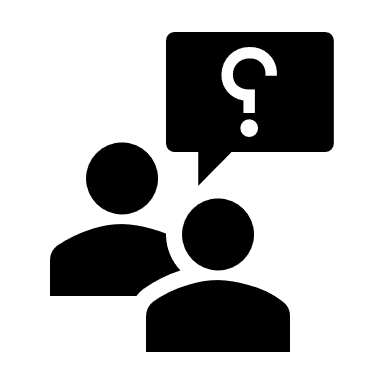 23/09/2022
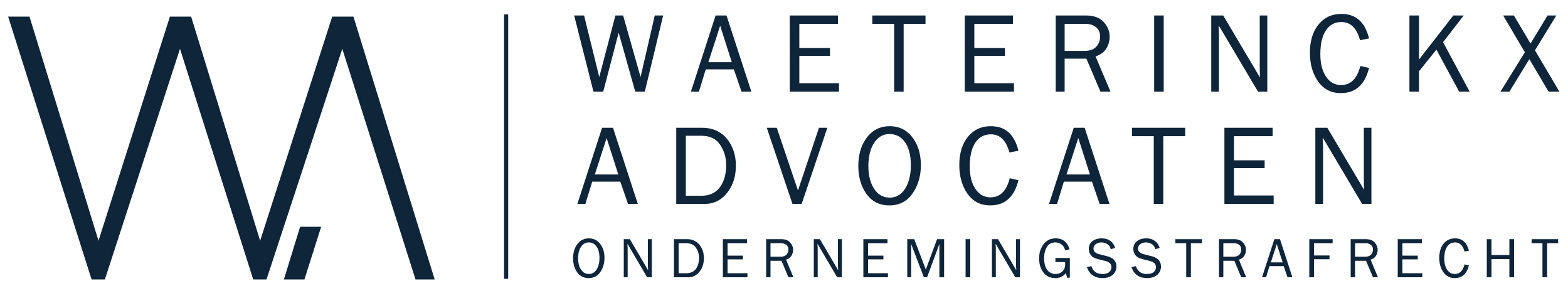 2018 Antwerpen
Broederminstraat 9	  T +32 3 331 03 20
info@waeterinckx.law
www.waeterinckx.law
23/09/2022